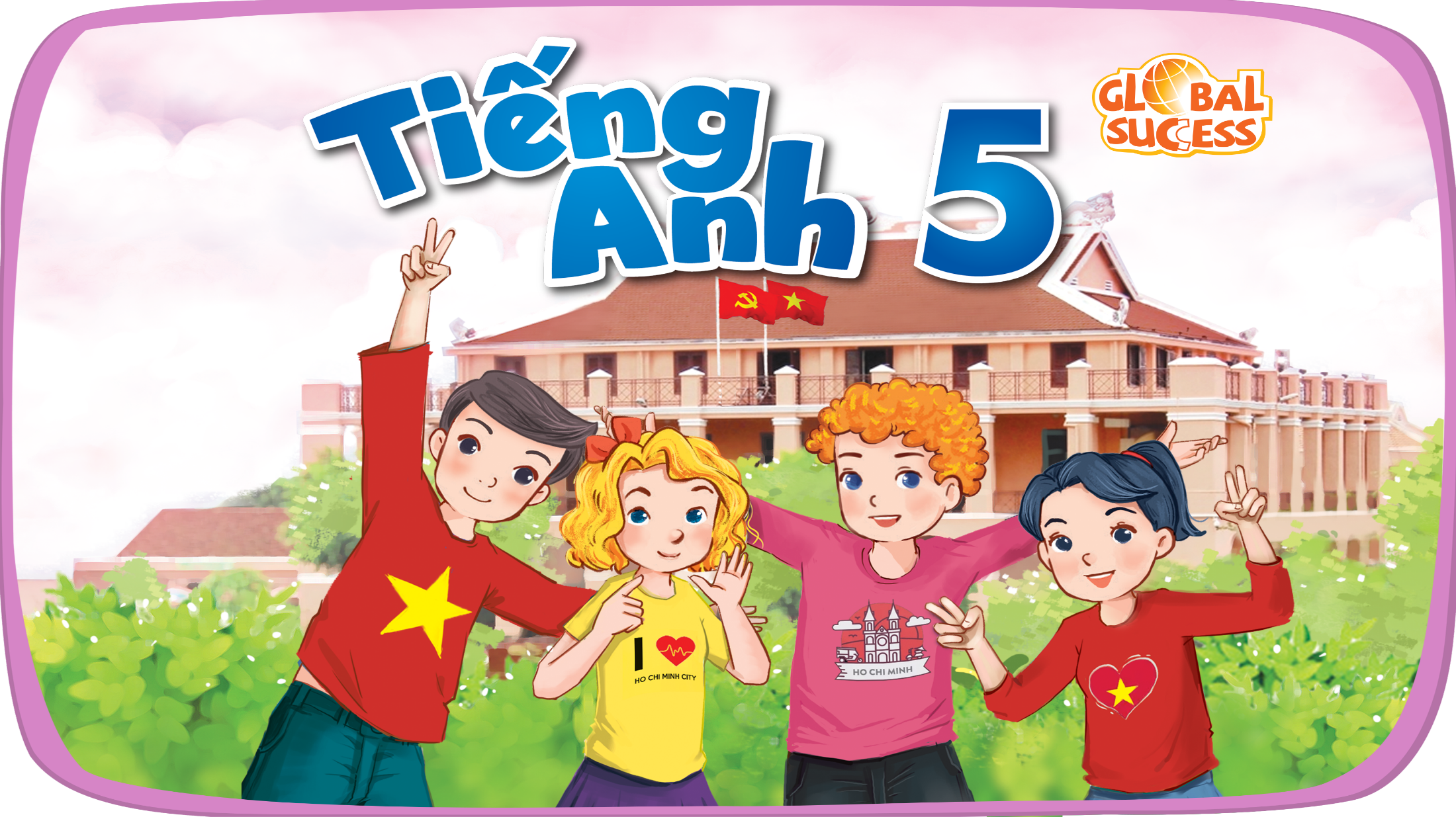 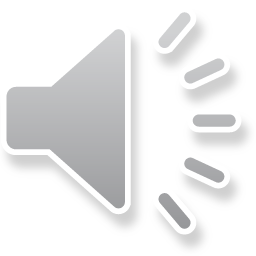 UNIT 17
STORIES FOR CHILDREN
Lesson 2 – Period 4
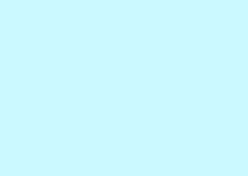 Table of Contents
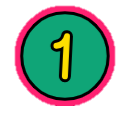 Warm-up and Review
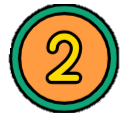 Listen and circle.
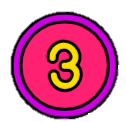 Read and complete.
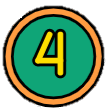 Listen, complete and sing.
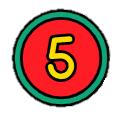 Fun corner and Wrap-up
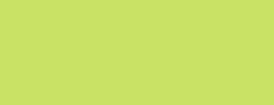 01
Warm-up and Review
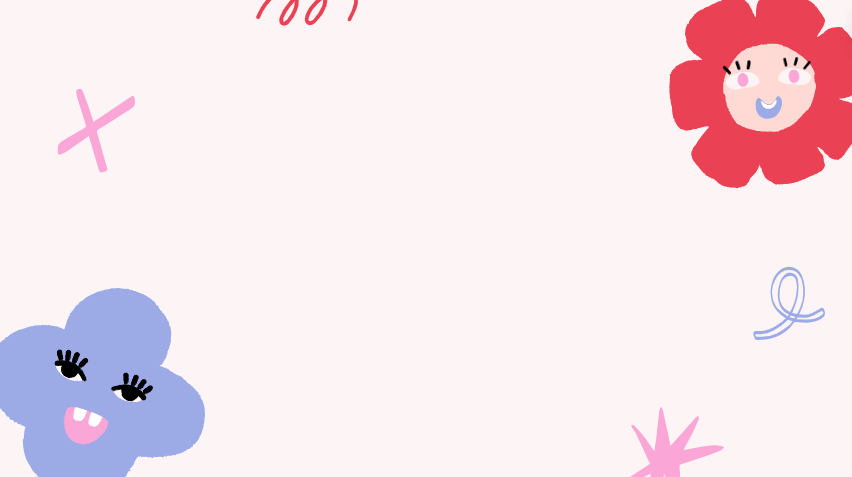 What and Where
[Speaker Notes: - Tell pupils that they are going to say and write the words.]
Game: WHAT and WHERE
work
sing
cook
run
[Speaker Notes: Ask pupils to read the words aloud. Delete the words in the circle one by one. 
Click the word to disappear it. 
Click the pink circles to make it appear.]
Game: WHAT and WHERE
work
sing
cook
run
[Speaker Notes: Point to the empty circle and ask pupils to read it again.
Ask pupils to come to the board and rewrite the words with the correct places in the circles.
Check the answers as the class by clicking on the pink circle chosen. 
Have pairs of pupils use these words to ask and answer questions about a character in a story.]
Game: WHAT and WHERE
work
sing
cook
run
Game: WHAT and WHERE
work
sing
cook
run
Game: WHAT and WHERE
work
sing
cook
run
[Speaker Notes: Have pairs of pupils use these words to ask and answer questions about a character in a story.]
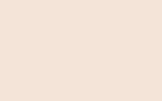 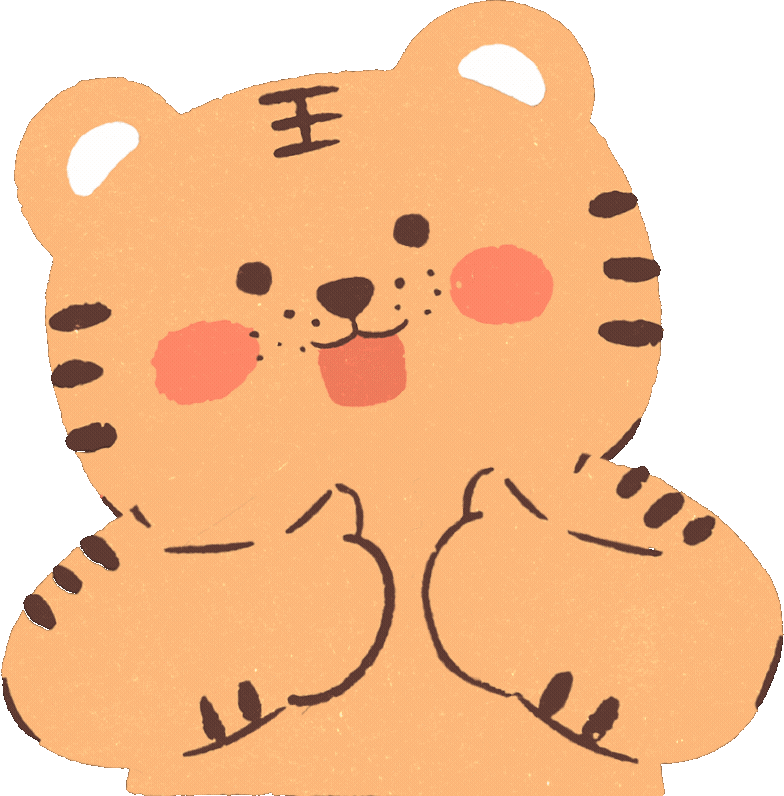 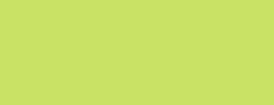 02
Listen and circle.
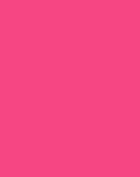 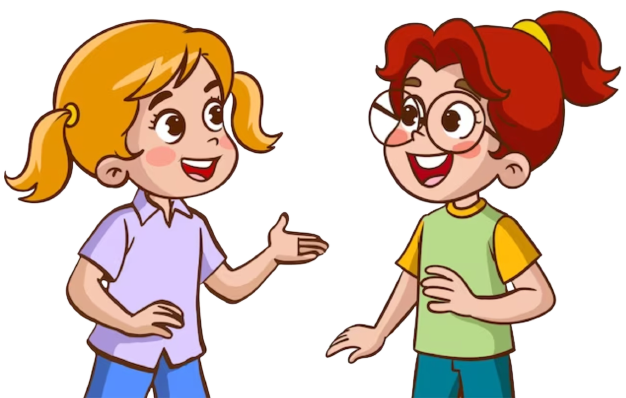 Read and guess the answers.
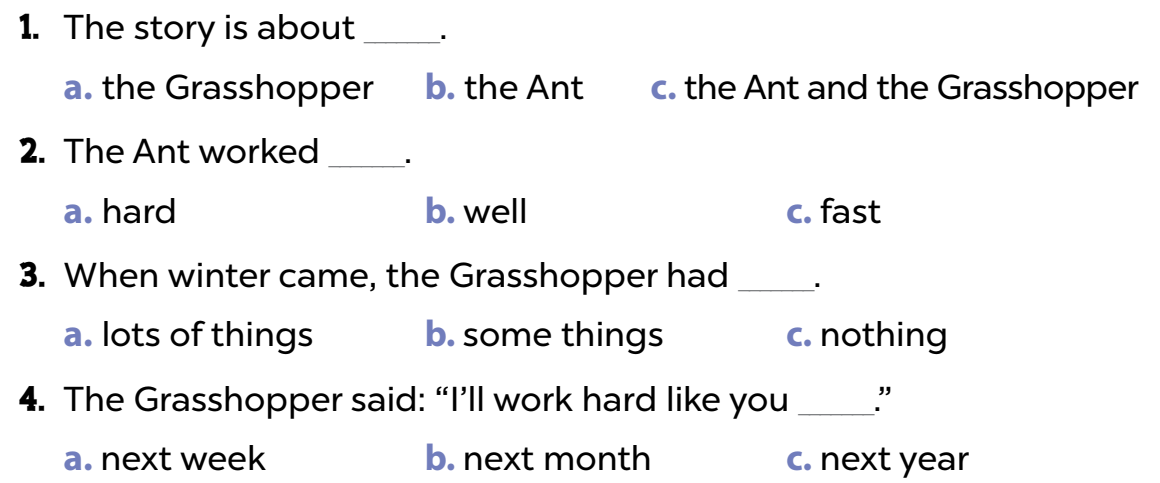 1.	The story is about _______.
	a. a grasshopper  	b. an ant   	 	   c. an ant and a grasshopper
2.	The ant worked _______.
	a. hard     			b. well     		   c. fast
3. 	When winter came, the grasshopper did not have any _______.
 	a. water     			b. friends    	   c. food
4. 	The grasshopper said: “I’ll work hard like you _______.”
 	a. next week    		b. next month  	   c. next year
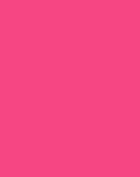 Listen.
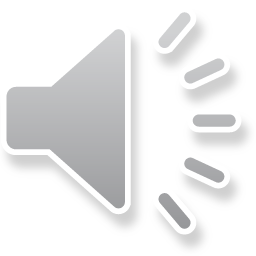 1.	The story is about _______.
	a. a grasshopper  	b. an ant   	 	   c. an ant and a grasshopper
2.	The ant worked _______.
	a. hard     			b. well     		   c. fast
3. 	When winter came, the grasshopper did not have any _______.
 	a. water     			b. friends    	   c. food
4. 	The grasshopper said: “I’ll work hard like you _______.”
 	a. next week    		b. next month  	   c. next year
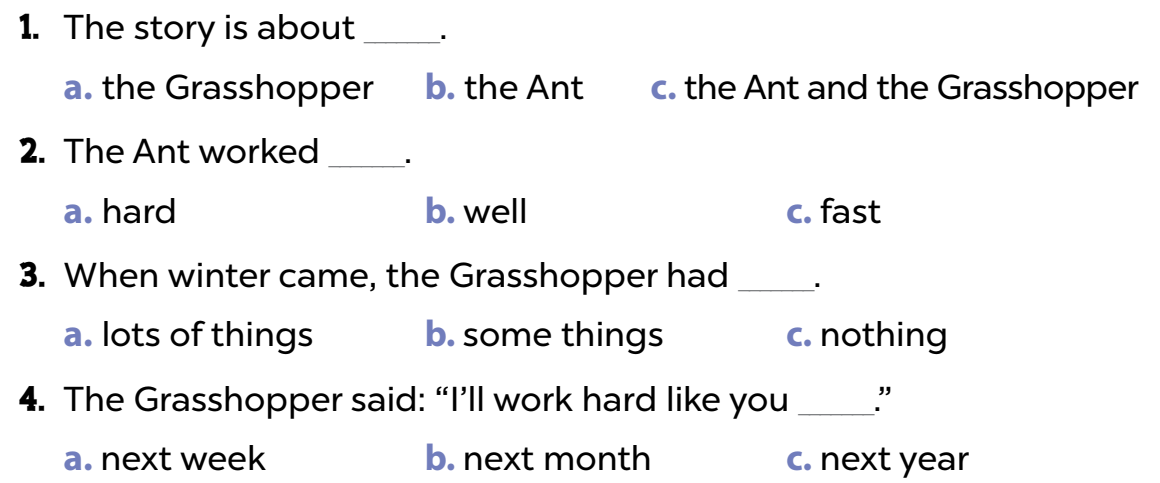 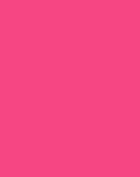 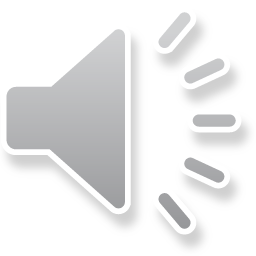 Listen and circle.
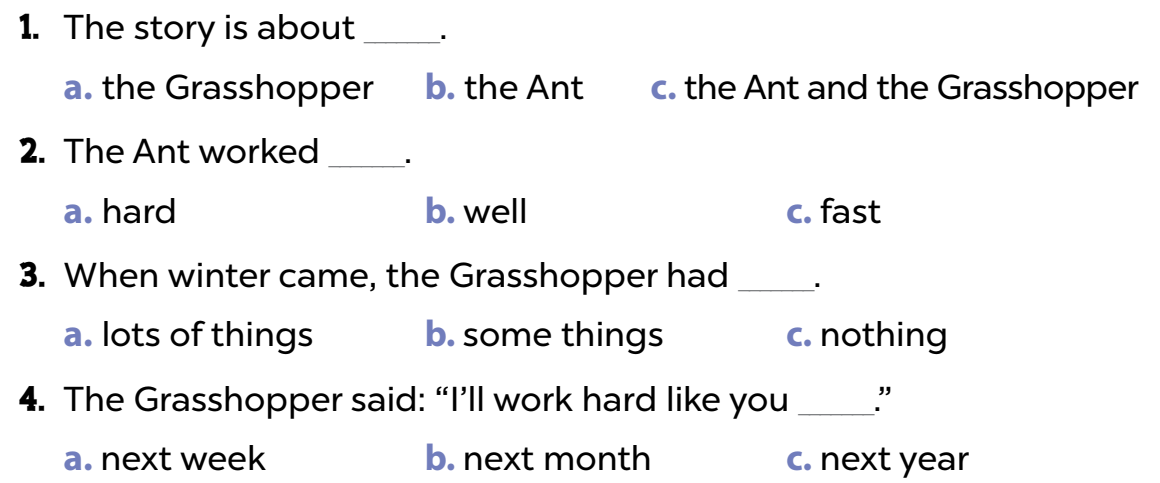 1.	The story is about _______.
	a. a grasshopper  	b. an ant   	 	   c. an ant and a grasshopper
2.	The ant worked _______.
	a. hard     			b. well     		   c. fast
3. 	When winter came, the grasshopper did not have any _______.
 	a. water     			b. friends    	   c. food
4. 	The grasshopper said: “I’ll work hard like you _______.”
 	a. next week    		b. next month  	   c. next year
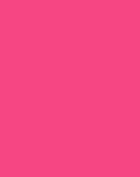 Work in pairs to check your answers.
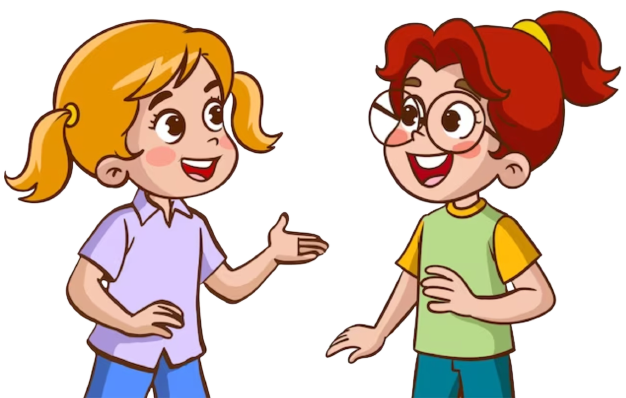 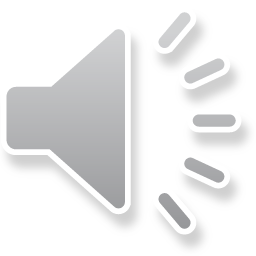 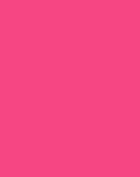 Let’s check the answers.
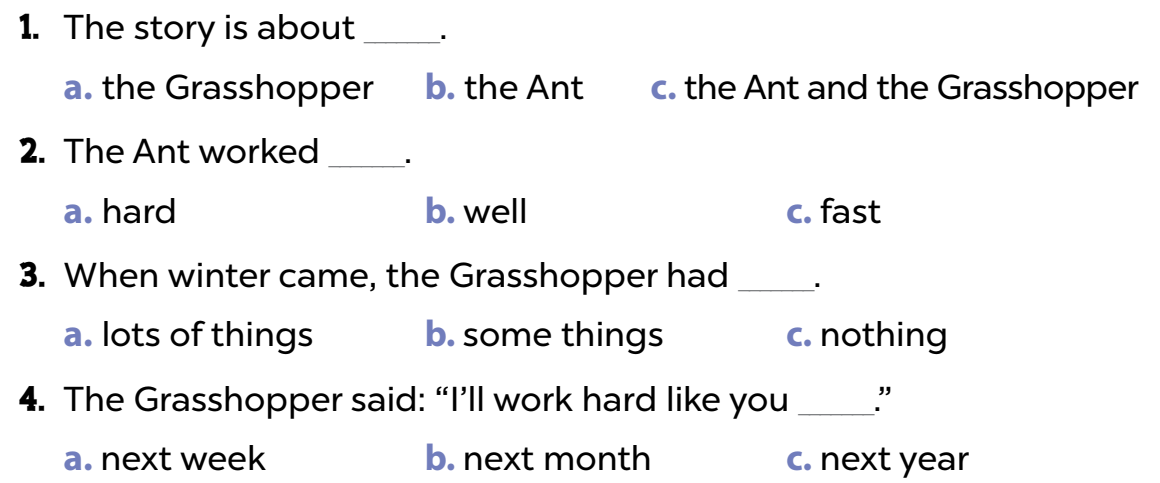 1.	The story is about _______.
	a. a grasshopper  	b. an ant   	 	   c. an ant and a grasshopper
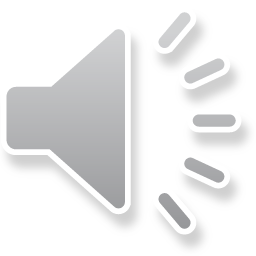 2.	The ant worked _______.
	a. hard     			b. well     		   c. fast
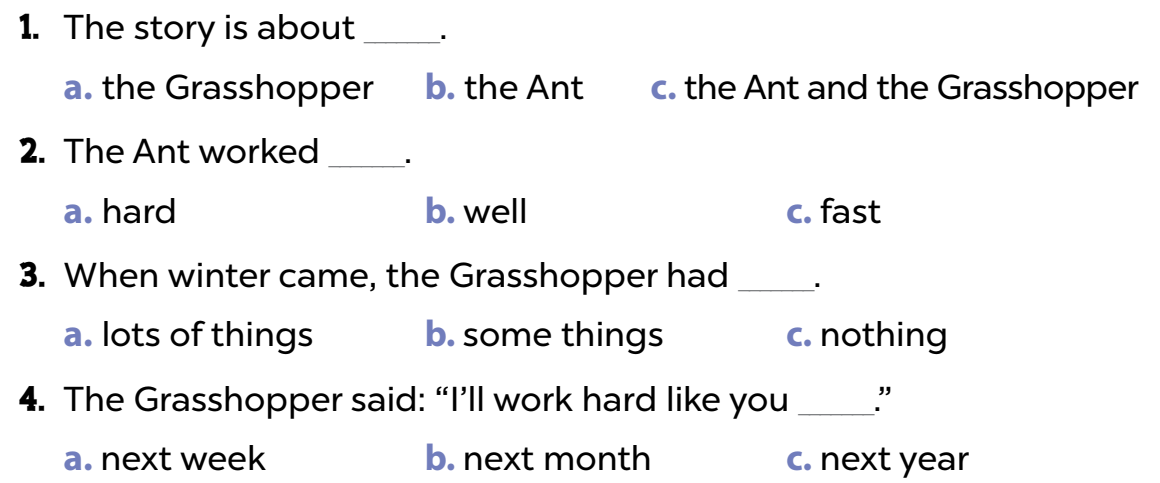 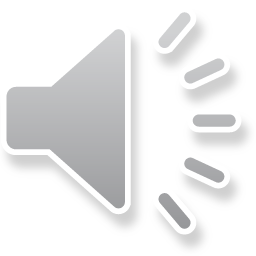 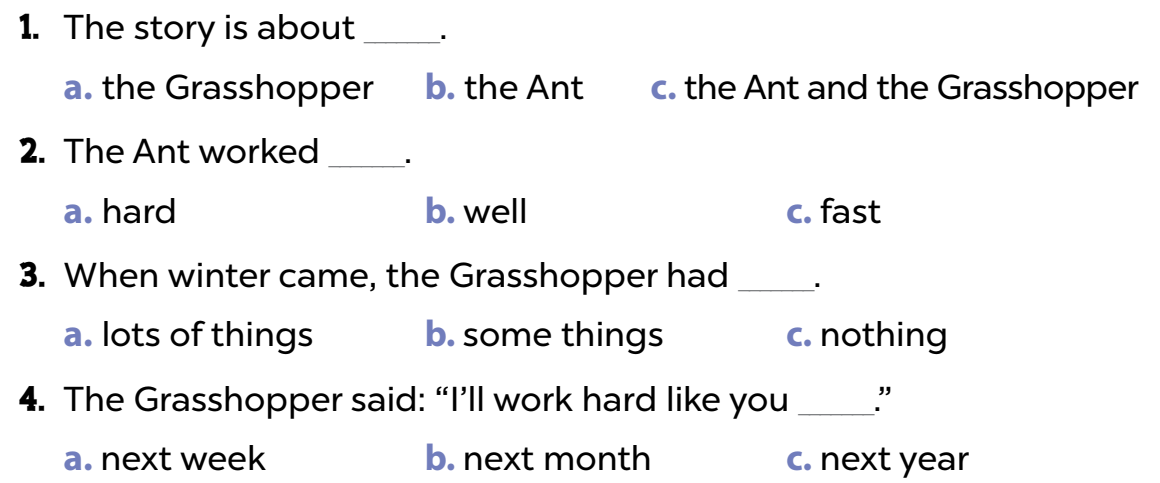 3. 	When winter came, the grasshopper did not have any _______.
 	a. water     			b. friends    	   c. food
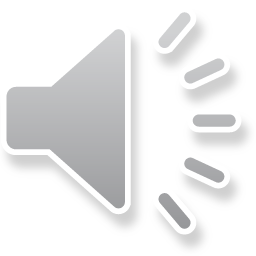 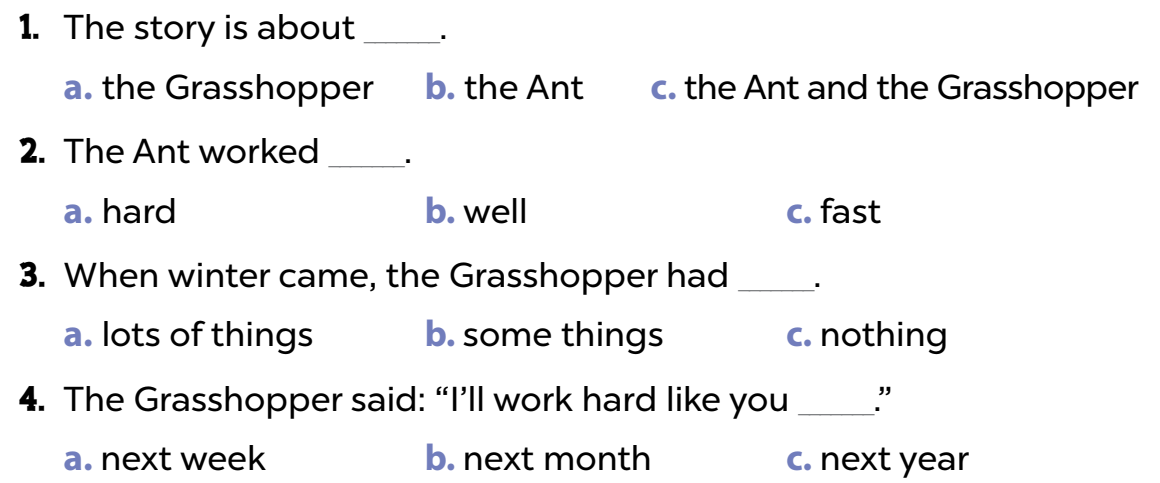 4. 	The grasshopper said: “I’ll work hard like you _______.”
 	a. next week    		b. next month  	   c. next year
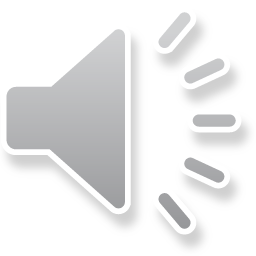 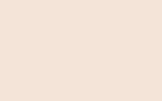 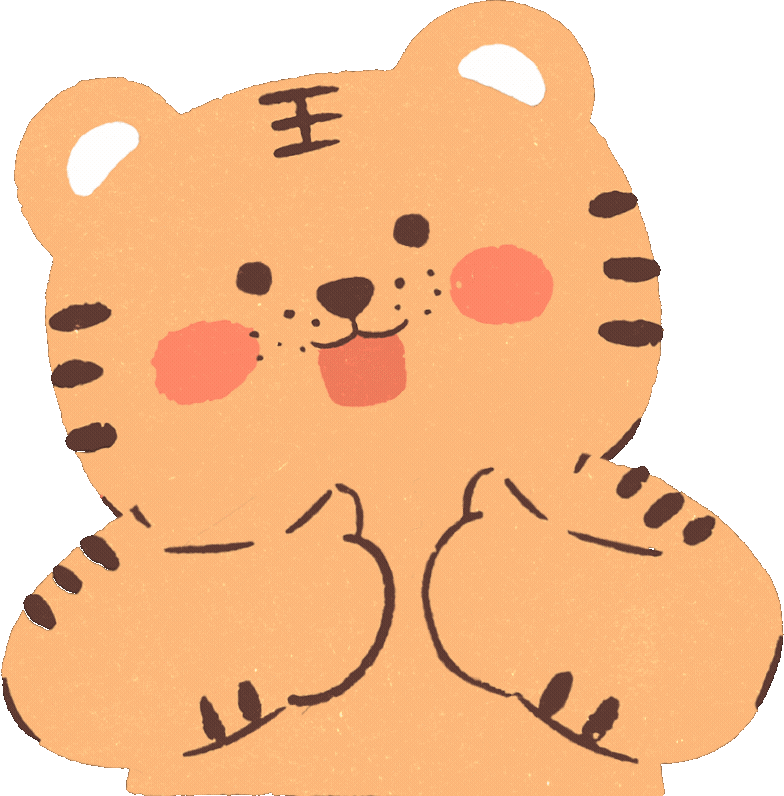 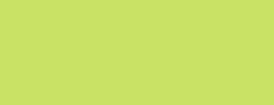 03
Read and complete.
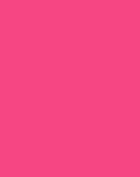 Look and answer.
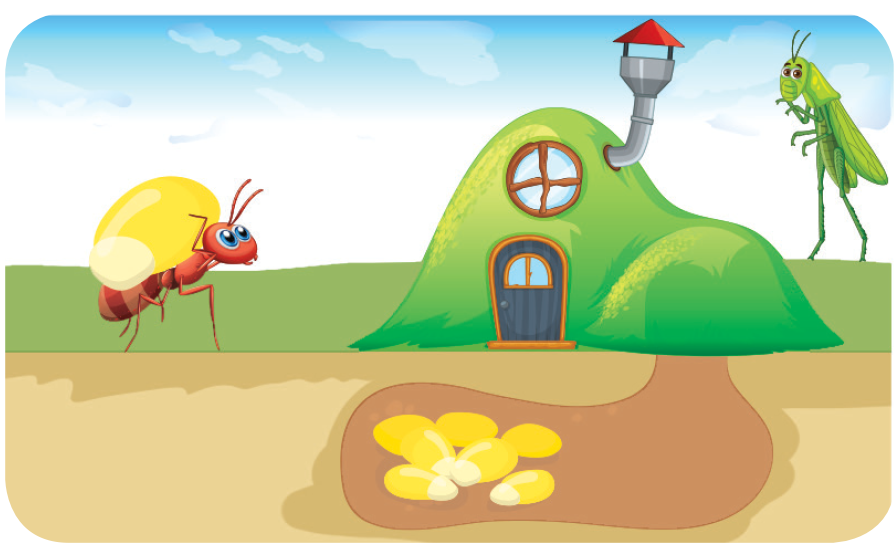 1. Who are the main characters in this story?
2. How did they work?
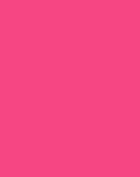 Look and answer.
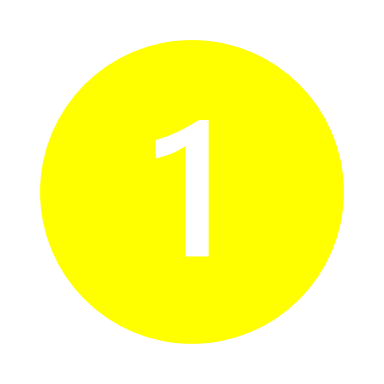 A: Who are the main
     characters in the story?
B: They’re the ant and the 
      _____________ .
A: _______ did the ant work?
B: He worked __________ to
     gather food for the winter.
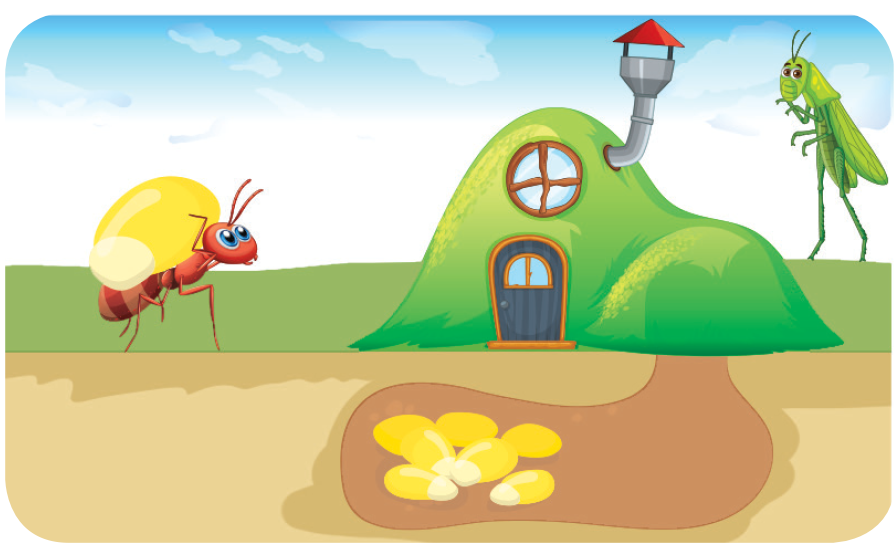 grasshopper
How
hard
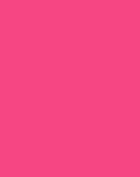 Look and answer.
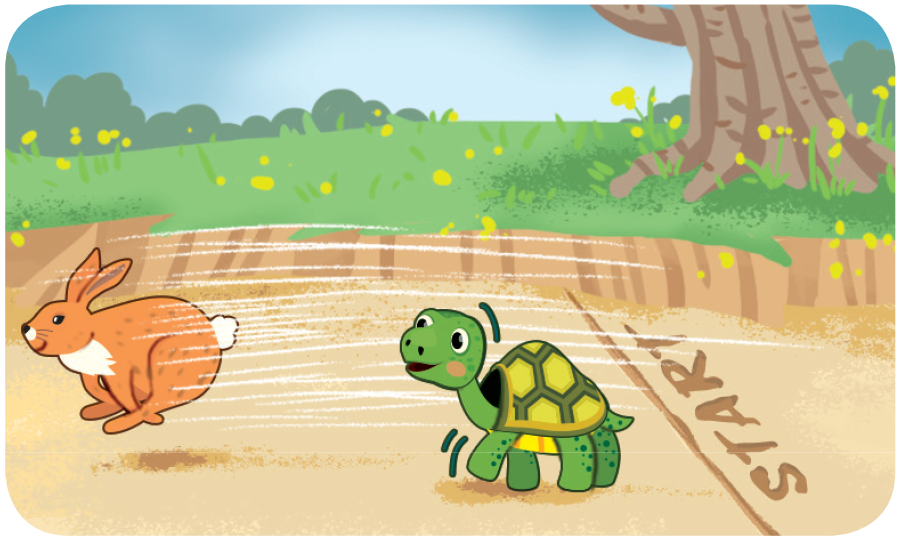 1. Who are the main characters in this story?
2. How did they run?
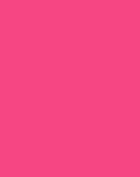 Look and answer.
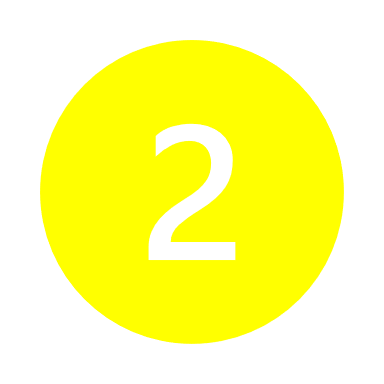 A: How did the hare run?
B: He ran _____ . 
A: _______ he win the race?
B: No, he didn’t. He stopped
     and fell asleep. The tortoise
     won the race.
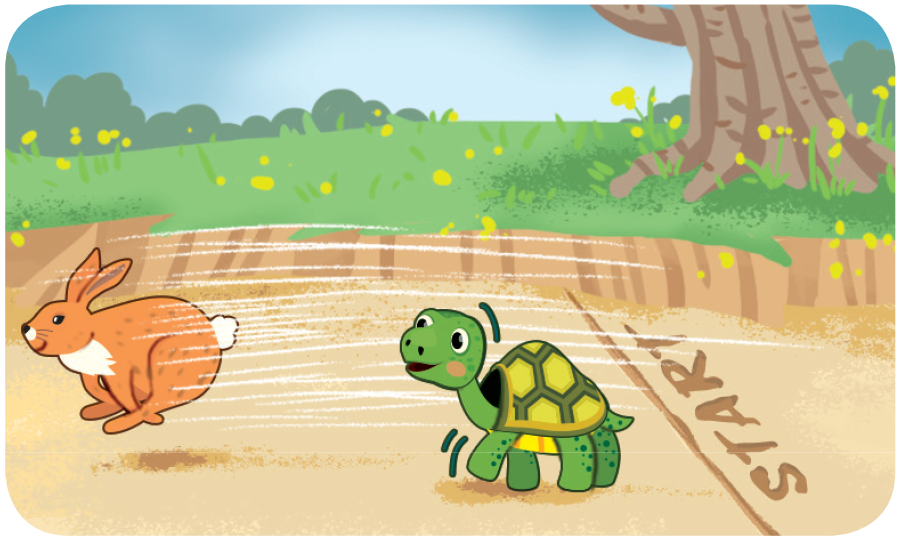 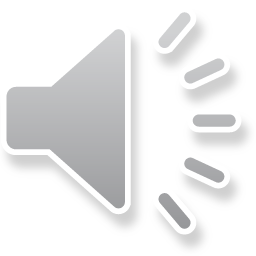 fast
Did
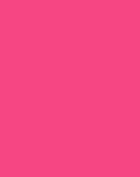 Swap your books and check your answers.
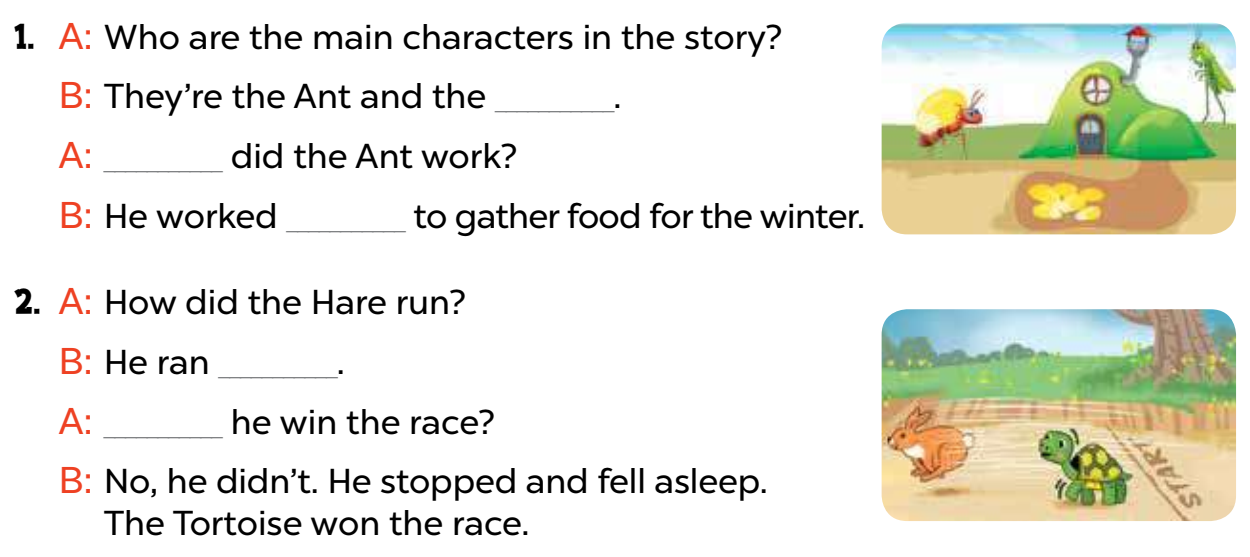 1. 	A: Who are the main characters in the story?
	B: They’re the ant and the _______________.
	A: ______ did the ant work?
	B: He worked ______ to gather food for the winter.
2. 	A: How did the hare run?
	B: He ran ______.
	A: _____ he win the race?
	B: No, he didn’t. He stopped and fell asleep.
	    The tortoise won the race.
grasshopper
How
hard
fast
Did
True or False
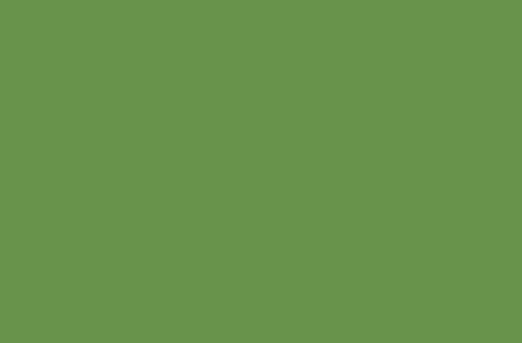 False
The main characters 
in the story 1 are the ant and the hare.
True
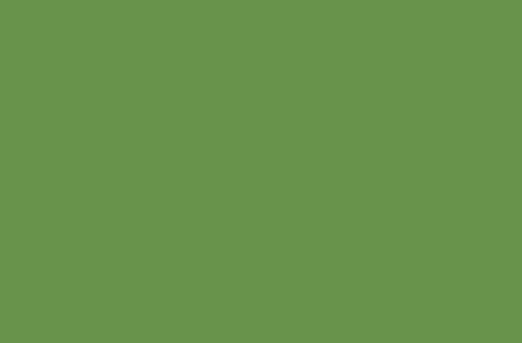 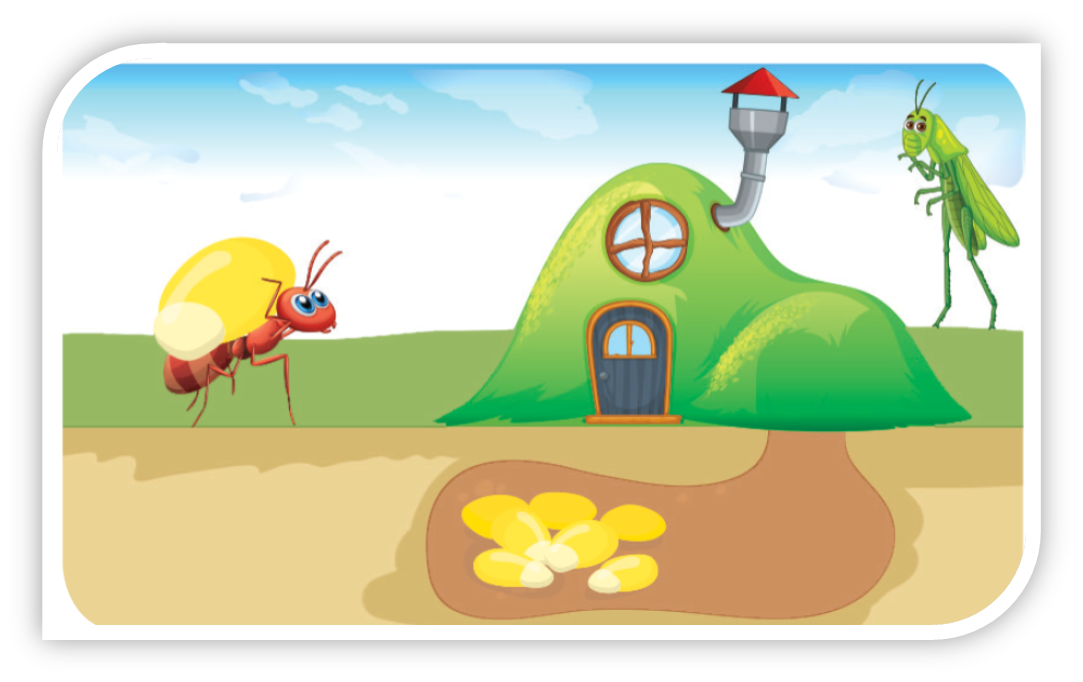 False
They are the ant and the grasshopper.
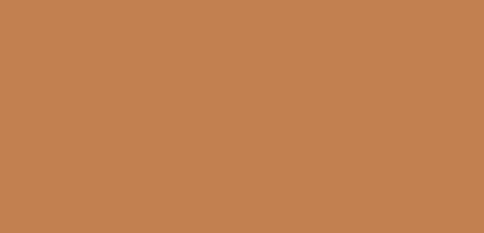 False
The ant worked very hard to gather food for the winter.
True
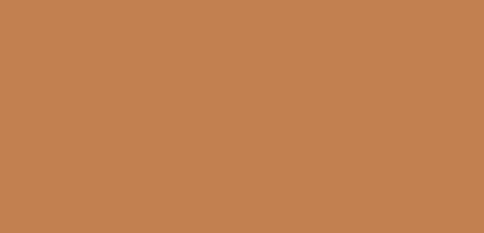 True
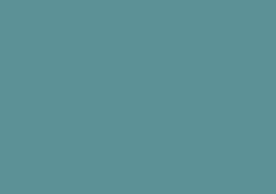 False
The hare ran fast, and 
he won the race.
True
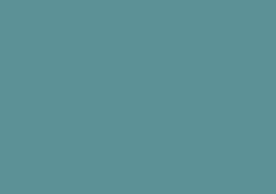 False
He ran fast but he didn’t win the race.
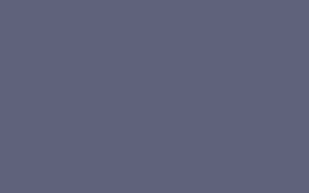 The tortoise won the race finally.
True
False
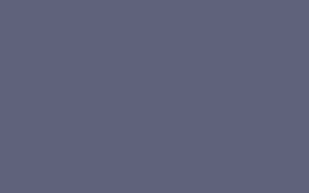 True
Great Job!
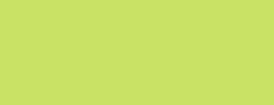 04
Listen, complete and sing.
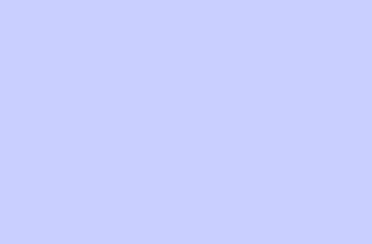 Listen to the teacher carefully.
The tortoise and the hare
The hare said to the tortoise
“Let’s go, go, go!”
The hare ran (1) _________.
But the tortoise was slow.
The (2) _________ was near the finish line.
He stopped, stopped, stopped.
The hare fell asleep.
And the (3) _________ won the race.
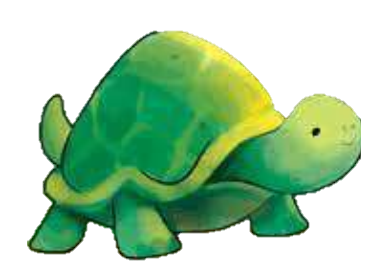 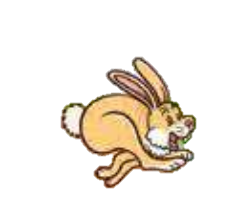 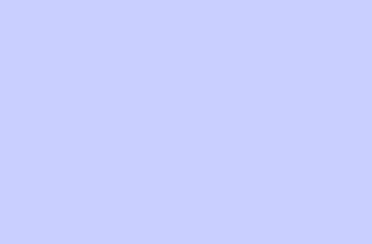 Read and guess.
The tortoise and the hare
The hare said to the tortoise
“Let’s go, go, go!”
The hare ran (1) _________.
But the tortoise was slow.
The (2) _________ was near the finish line.
He stopped, stopped, stopped.
The hare fell asleep.
And the (3) _________ won the race.
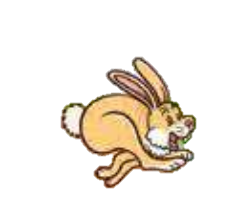 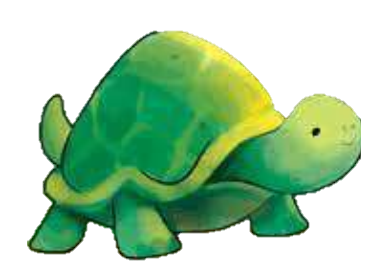 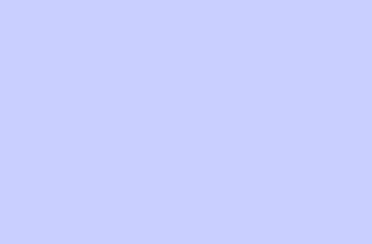 Read and guess.
The tortoise and the hare
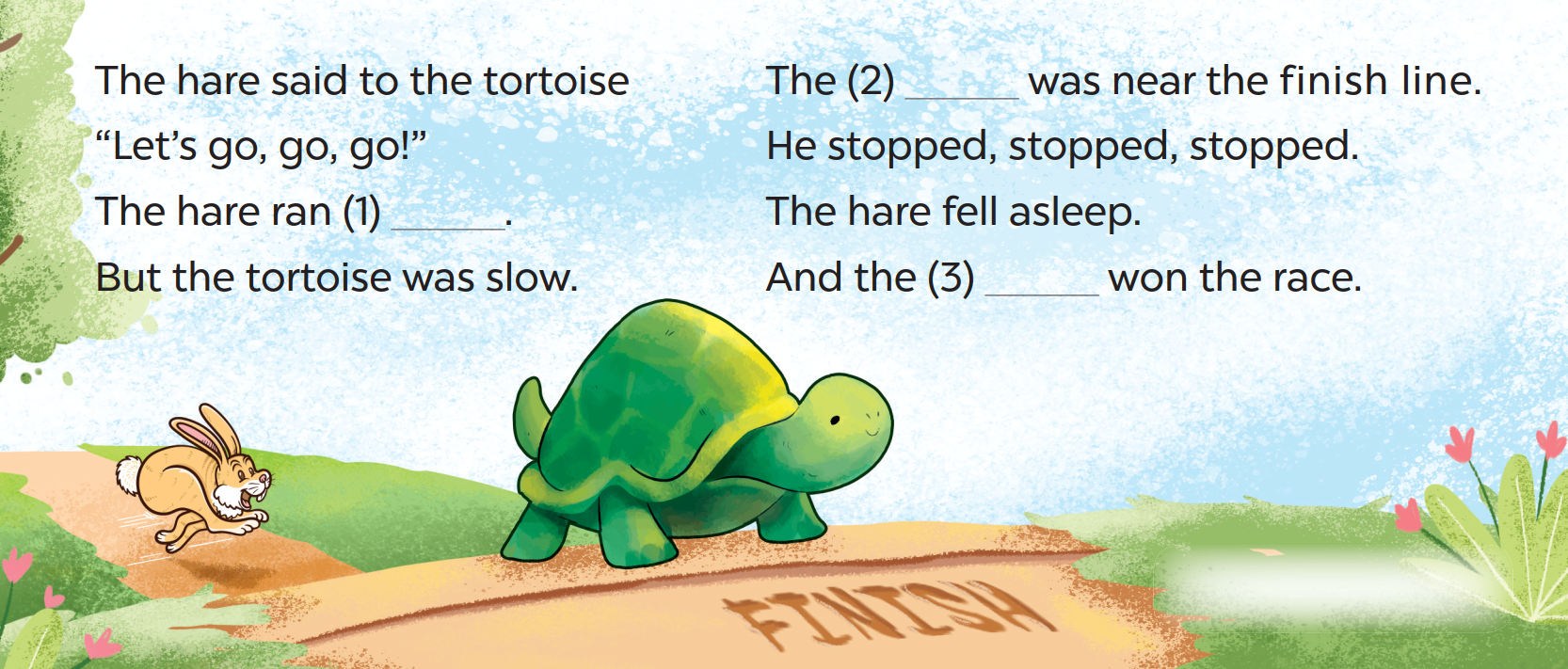 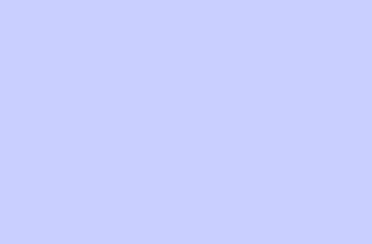 Listen and complete.
The tortoise and the hare
The hare said to the tortoise
“Let’s go, go, go!”
The hare ran (1) _________.
But the tortoise was slow.
The (2) _________ was near the finish line.
He stopped, stopped, stopped.
The hare fell asleep.
And the (3) _________ won the race.
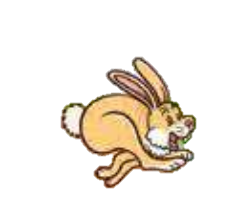 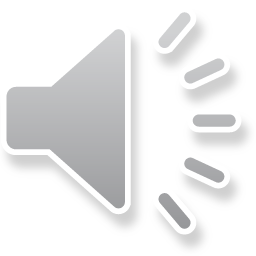 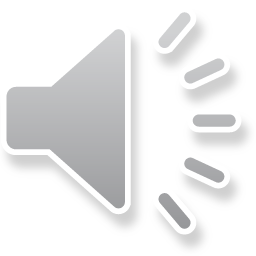 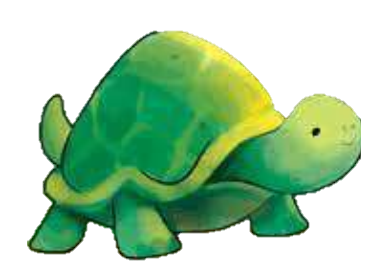 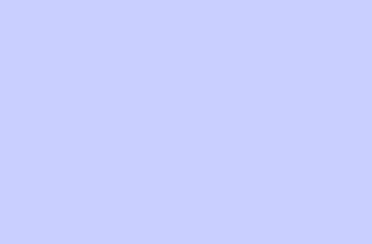 Listen and sing along.
The tortoise and the hare
The hare said to the tortoise
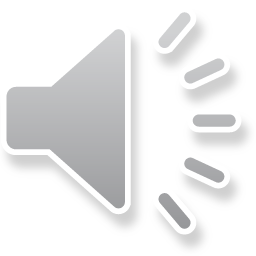 “Let’s go, go, go!”
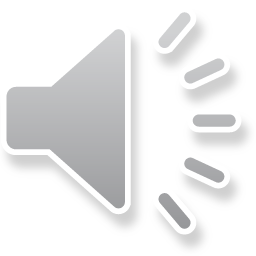 fast
The hare ran (1) ______ .
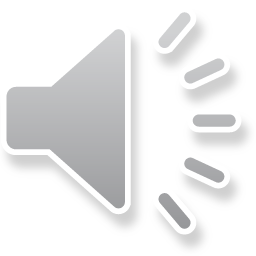 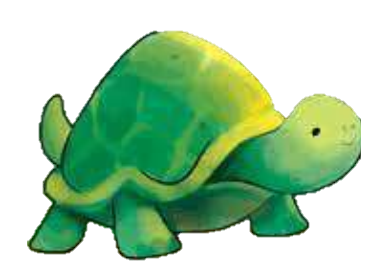 But the tortoise was slow.
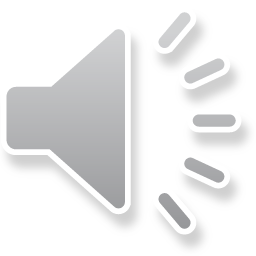 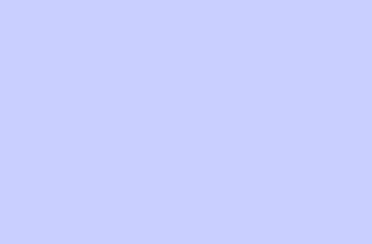 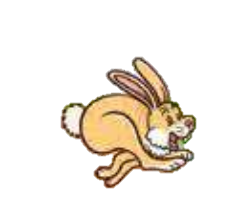 Listen and sing along.
The tortoise and the hare
hare
The (2) _______ was near the finish line.
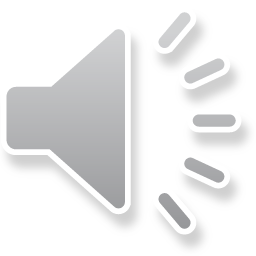 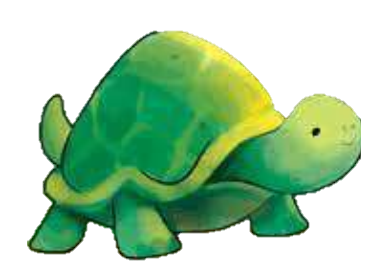 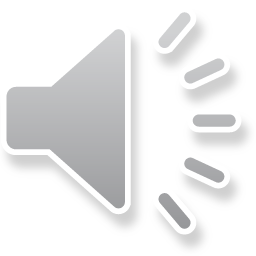 He stopped, stopped, stopped.
The hare fell asleep.
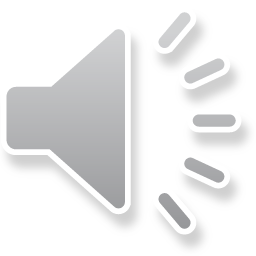 tortoise
And the (3) __________ won the race.
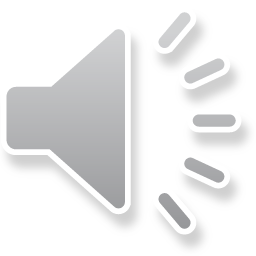 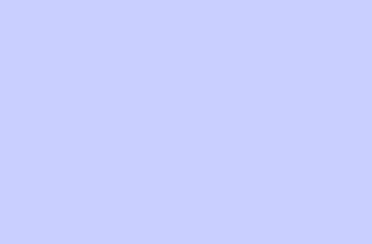 Listen, sing and clap.
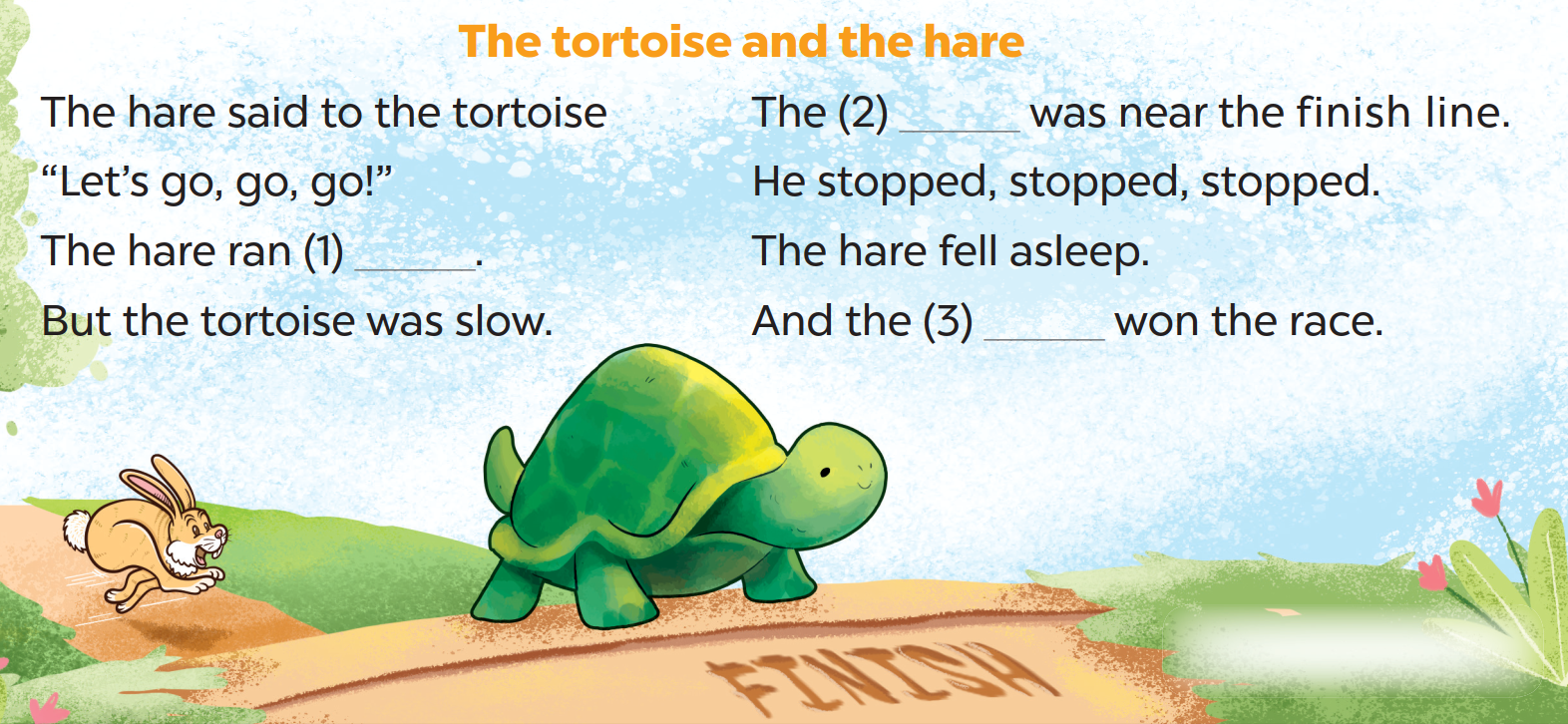 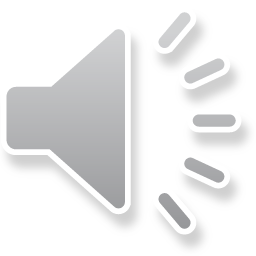 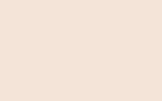 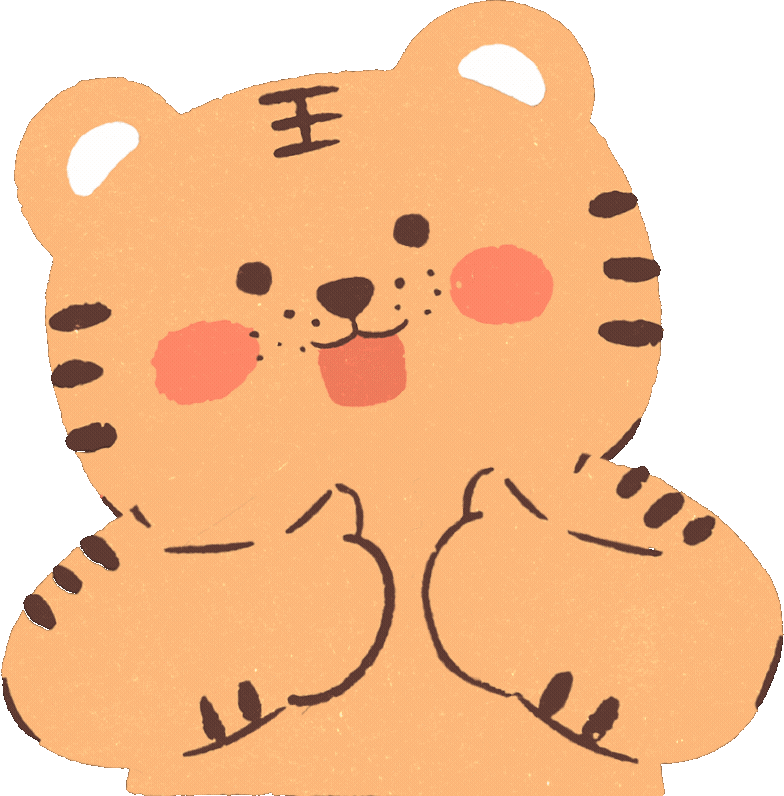 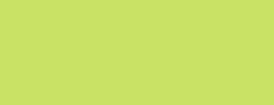 05
Fun corner and Wrap-up
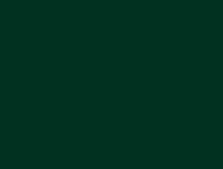 Board
Game
A: How did the ant work?
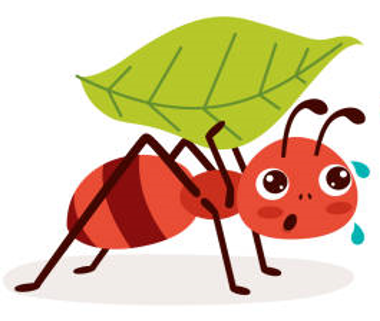 B: He worked very hard.
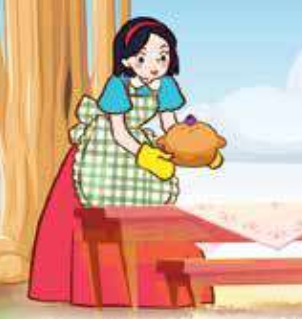 B: She cooked very well.
A: How did Snow White cook?
A: How did the students sing?
B: They sang well. / 
    They sang beautifully.
A: How did the boy run?
B: He ran quickly. / 
    He ran fast.
A: How did the man work?
B: He worked very hard.
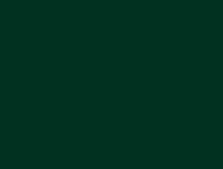 You did a good job!
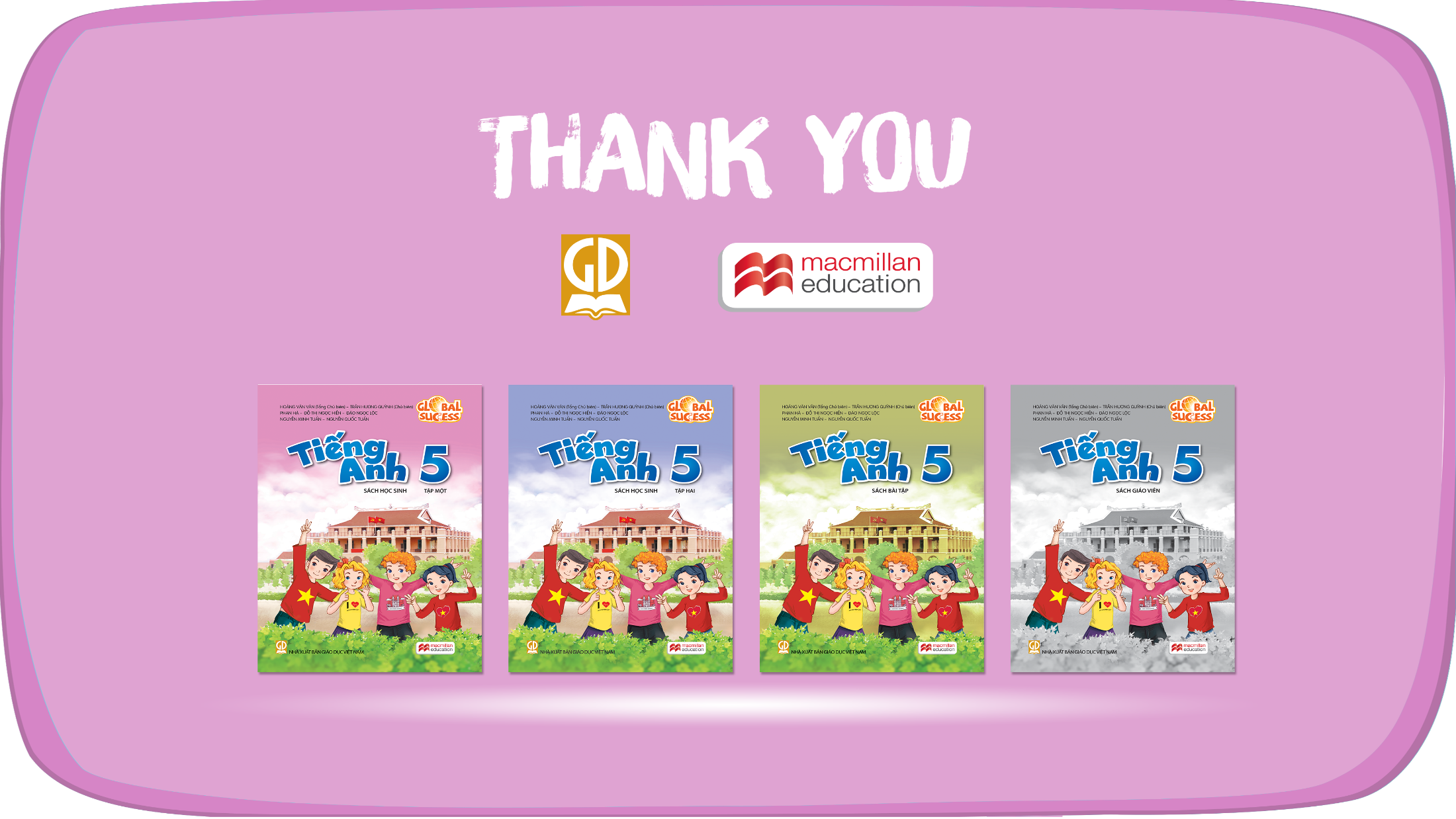 Website: hoclieu.vn
Fanpage: https://www.facebook.com/tienganhglobalsuccess.vn/